Дитяча література з методикою літературного читання
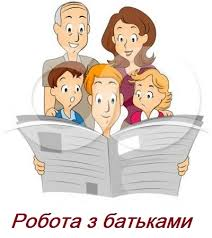 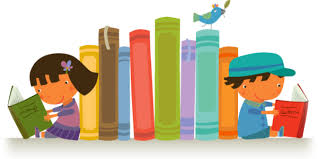 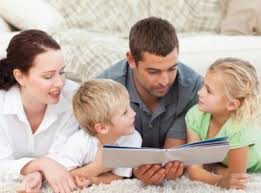 Андрющенко Олена Олександрівна,
к.пед.н., доцент кафедри
 дошкільної та початкової освіти ЗНУ
План
1. Літературна компетентність та компетентнісний підхід до навчання молодших школярів у НУШ.
2.  Формування читацької компетентності молодших школярів.
3.  Літературознавча компетенція: зміст та особливості.
4.  Бібліотечно-бібліографічна компетенція. 
5. Особистісно-діяльнісна компетенція.
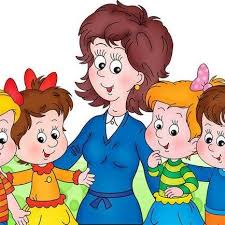 Література
Качак Т. Б. Українська література для дітей: підручник. Київ : ВЦ «Академія», 2016. 352 с.
Качак Т. Б., Круль Л. М. Дитяча література. Навчально-методичний посібник. Івано-Франківськ: Тіповіт, 2014. 236 с.
Качак Т. Дитяча література та методика навчання літературного читання. Методичні рекомендації. Івано-Франківськ, 2020. 62 с.
Качак Т. Б., Круль Л. М. Зарубіжна література для дітей: підручник. Київ: Академвидав, 2014. 416 с.
Кизилова В. В. Українська література для дітейта юнацтва: новітній дискурс: навч-метод. посібник для студ. вищих навч. закл. Старобільськ : Вид-во ДЗ «Луганський національний університет імені Тараса Шевченка», 2015. 236 с.
Круль Л. Дитяча література. Навчально-методичний посібник. Івано-Франківськ, 2010. 132 с.
Коваль Г.П., Іванова Л.І., Суржик Т.Б. Методика читання. Тернопіль: Богдан, 2008. 280 с.
Рідне слово. Українська дитяча література: хрестоматія у 2-х книгах. Кн. 1 / Ред. О. І. Цибульська. Київ: Либідь, 1999. 400с.
Рідне слово. Українська дитяча література: хрестоматія у 2-х книгах. Кн. 2 / Ред. О. І. Цибульська, А. І. Мовчун, М. Ф. Черній. Київ: Либідь, 1999. 552 с.
Савченко О.Я. Методика читання у початкових класах. Київ : Освіта, 2007. 127 с.
Ткачук Г. П. Методика позакласного читання у початкових класах: Навчально-методичний посібник. Кам'янець-Подільський: ФОП Сисин О. В., 2010. 264 с.
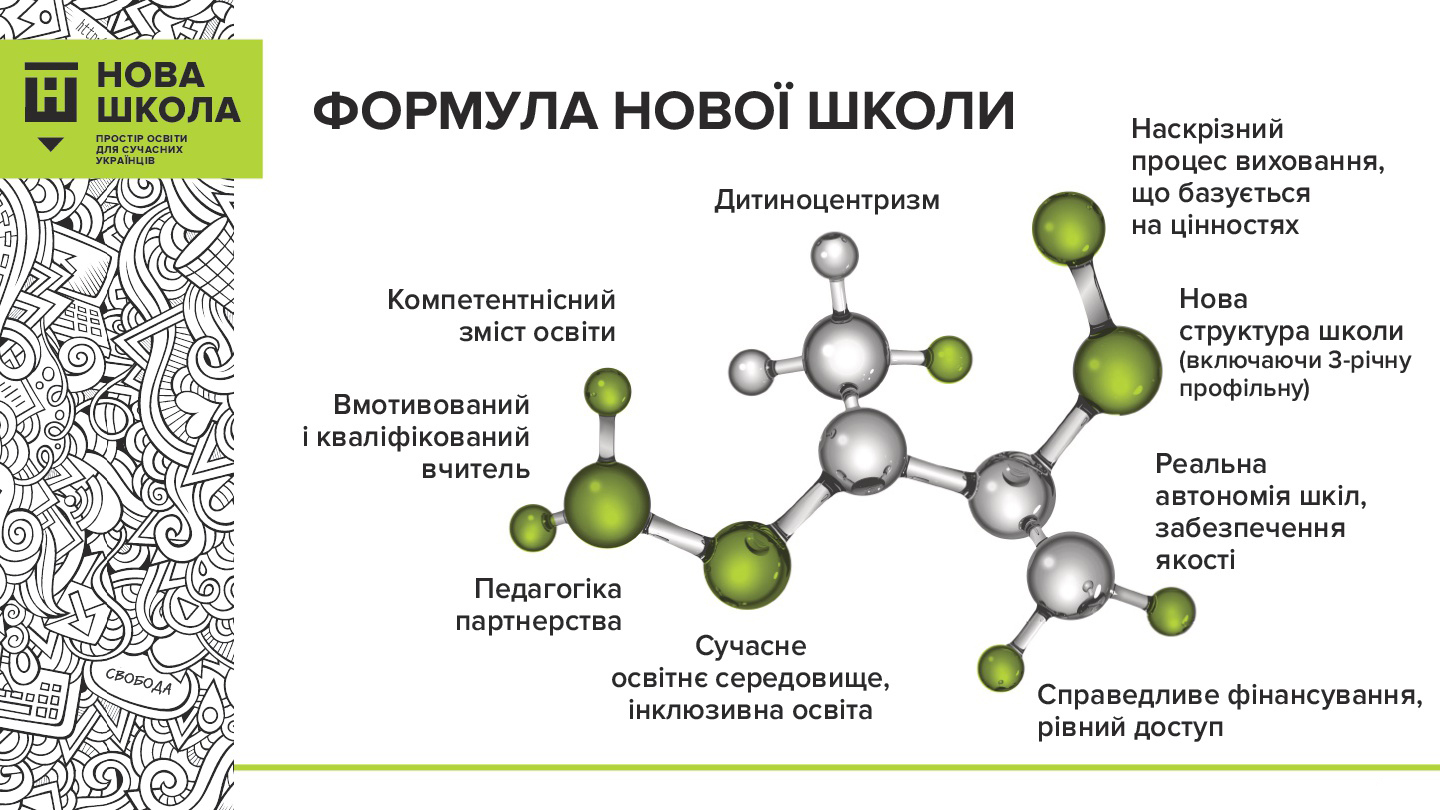 4. Літературне читання як складова мовно-літературної освітньої галузі в Новій українській 
початковій школі
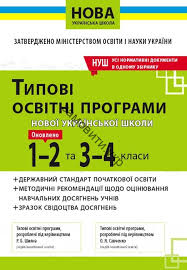 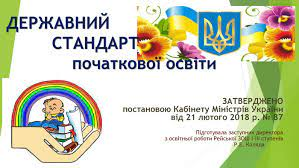 Мета мовно-літературної освітньої галузі: формування комунікативної, читацької та інших ключових компетентностей; розвиток особистості здобувачів освіти засобами різних видів мовленнєвої діяльності; здатності спілкуватися українською мовою, мовами відповідних корінних народів і національних меншин для духовного, культурного і національного самовираження, користуватися ними в особистому і суспільному житті, міжкультурному діалозі; збагачення емоційно-чуттєвого досвіду, розвиток мовленнєво-творчих здібностей.
Завдання:
взаємодіє з іншими особами усно, сприймає і використовує інформацію для досягнення життєвих цілей у різних комунікативних ситуаціях;

сприймає, аналізує, інтерпретує, критично оцінює інформацію в текстах різних видів, медіатекстах та використовує її для збагачення свого досвіду;

висловлює думки, почуття та ставлення, взаємодіє з іншими особами письмово та в режимі реального часу, дотримується норм літературної мови;

досліджує	індивідуальне	 мовлення для власної мовної  творчості, спостерігає за мовними явищами, аналізує їх.
Вимоги до обов’язкових  результатів навчання здобувачів освіти (с.11)
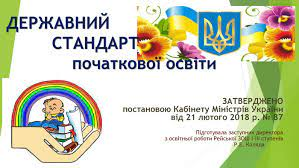 Мовно-літературна освітня галузь
Літературне читання
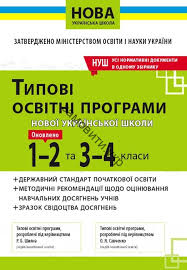 (Освітня програма НУШ – 1, с. 15)
Літературна компетентність молодшого школяра
 Компетенція і компетентність 
Компетенція – категорія об’єктивна, суспільно визнаний рівень знань, умінь, навичок, ставлень та ін. у певній сфері діяльності людини  (норма, вимога, ціль).
Компетентність – категорія суб’єктивна, особистісна, результат оволодіння певною компетенцією.
Літературна компетентність - володіння комплексом літературних знань, умінь і навичок, які надають можливість фахово і професійно читати книжки, творчо мислити, порівнювати та узагальнювати, зіставляти та вловлювати асоціативні зв'язки, бути обізнаним з літературним контекстом і критичними рецепціями, мати власну інтерпретаційну точку зору тощо.
Компоненти літературної компетентності (за Т. Качак)
Читацька компетентність молодших школярів

Читацька компетентність – здатність до застосування комплексу специфічних особистісних,  когнітивних та естетико-комунікативних процесів у ході ефективної літературної комунікації. 

Читацька компетентність (ЧК) молодшого школяра – перший етап читацької компетентності особистості – володіння достатньо сформованими способом, вміннями та навичками читання, технікою читання, культурою читання, обізнаність з колом дитячого читання.
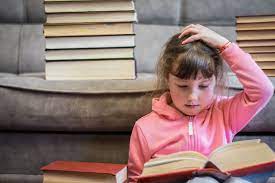 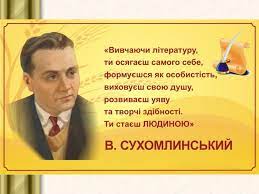 «Уміння учнів читати - найважливіший інструмент навчання. Швидко й свідомо читати - це значить сприймати очима і в думці частину речення чи невелике речення цілком, відірвати свій погляд від книги, вимовити те, що запам'яталося, і водночас думати - не тільки про те, що читається, а й про якісь картини, образи, уявлення, явища, пов'язані з матеріалом, що читається».
В.О. Сухомлинський
Види читання 
вголос;
мовчки (мовчазне)
 
У 1–2 класах основна увага зосереджена на читанні вголос. Паралельно формуємо в учнів уміння слухати, сприймати й розуміти зв’язне усне й писемне мовлення.
З ІІ півріччя 2 класу застосовується методика навчання читати мовчки.
 
У 3–4 класах змінюється співвідношення видів читання. Провідне місце належить мовчазному читанню.
Три етапи розвитку навичок читання:

 
Аналітичний етап (навчальне читання) пов'язаний із складозвукобуквенним аналізом та складовим читанням. (1-2 класи, темп читання на кінець цього етапу має наблизитися до темпу розмовного мовлення!).
Синтетичне читання (виникнення та становлення цілісної структури дій): учні читають цілими словами, розуміння відбувається одночасно із сприйняттям тексту, на основі синтезу графічних одиниць; смислові здогадки рідко бувають помилковими.
Автоматизація навички – процес читання відходить на другий план, на першому – усвідомлення прочитаного.
Основні аспекти ЧК: 
правильність, свідомість, достатня швидкість читання, виразність, обізнаність з відповідним колом читання.

Правильне читання – чітке,  зрозуміле  читання без помилок.
Характеризується: 
безпомилковість відтворення звукового наповнення прочитуваного, тобто читання без пропусків букв, складів, їх перестановок, вставки зайвих букв, складів;
ритмічність (або плавність) читання, яка виявляється при злитому промовлянні складів у словах і злитій мові ненаголошених службових слів з повнозначними частинами мови;
дотримання орфоепічних норм, у першу чергу, правильного наголошування складів, вимови тих звуків і слів, які у мовленні дітей зазнали впливу діалектного оточення.
Свідоме читання - забезпечує уміння читати з ясним розумінням змісту тексту, описаних подій, зв’язку між ними й уміння оцінити вчинки дійових осіб.
Для того, щоб учні прочитали текст свідомо, проводиться його аналіз зі сторони змісту та художніх засобів
Три рівні засвоєння школярами  змісту  твору:

1-й рівень – сприймання дітьми сюжетної лінії;
 
2-й рівень – розуміння причинно-наслідкових відношень між подіями (розуміння підтексту);
 
3-й рівень – усвідомлення основної думки твору, загального настрою, авторської оцінки описаних подій і власного ставлення до прочитаного.
Швидкість читання -
треба прагнути до темпу читання, що відповідає темпу усного мовлення і забезпечує свідоме сприймання змісту прочитаного!
Виразність читання 
(тільки для читання вголос)
Основні вимоги до елементів вимови: ритм, темп, тембр, інтенсивність, логічний наголос. Виразним читання вважається тоді, коли читець дотримується пауз, логічних наголосів, варіює пришвидшеним чи уповільненим темпом, пониженням чи підвищенням голосу при проказуванні слів або речень відповідного змісту твору.
Численні дослідження доводять, що з трьохсот факторів впливу на успішність школярів найсуттєвішим є темп читання. 
Діти, які опановують при читанні вголос 150 слів за хвилину, мають високий рівень навчання, 120 слів – вчаться добре, 90 – переважно задовільно. Ті, що читають повільніше, практично не можуть нормально вчитися.
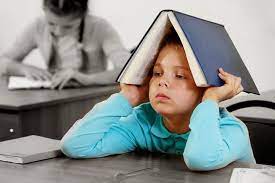 Літературознавча компетенція 

Літературознавча компетенція – одна із складових літературної компетенції, яка зумовлює достатній читацький досвід учня, розуміння жанрової специфіки твору; визначення та усвідомлення необхідних понять; здійснення грамотного аналізу твору; усвідомлення на практичному рівні понять літературознавчого характеру, передбачених програмовими вимогами.

Структурні компоненти  ЛК:
літературознавча пропедевтика;
аналіз  літературного твору;
Зміст літературознавчої пропедевтики – 
коло літературознавчих понять, визначених Державним стандартом, які необхідні для повноцінного сприймання літературного твору.
 тема та ідея; 
сюжет і композиція; 
літературний герой (персонаж); 
мова художнього твору; 
автор твору; 
особливості жанрів художніх та науково-пізнавальних творів для молодших школярів.
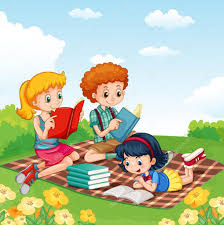 Бібліотечно-бібліографічна компетенція
(формується на уроках позакласного читання)
 
  вміння зробити правильний вибір книги;
 знання початкових бібліотечно-бібліографічних понять;
 вміння користуватися довідковою літературою;
 читання періодичної преси 
Основний показник сформованості компетенції -  самостійне читання учнів:
 1) здійснення свідомого вибору книги; 
  2) прочитання вибраної книги згідно з усіма правилами, засвоєними в класі; 
3) виведення висновків з огляду на прочитане.
Основними складовими змісту бібліотечно-бібліографічної компетенції є формування:
 
а) правильної читацької діяльності учнів (наявності вміння і звички думати над книгою до читання, в процесі читання і після нього); 
б) читацького кругозору; 
в) вміння читати вибірково.
 Періодичне читання преси, відвідування бібліотеки, користування різноманітними довідковими посібниками, стимулювання учнів до ведення читацьких щоденників, заохочування кращих читачів, реалізують   зміст   бібліографічної компетенції молодших школярів.
Особистісно-діяльнісна компетенція –

це реалізація творчих здібностей дітей, що зумовлена високим інтересом до читання літературних творів різних за жанрами.                                     							(за Л.І. Івановою)
  Структурні компоненти:
 мовленнєва творча діяльність; 
літературно-творча ігрова діяльність з огляду на прочитане;
процес творення власних літературних текстів.
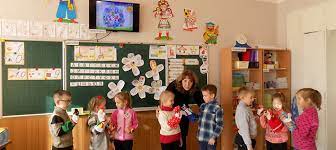 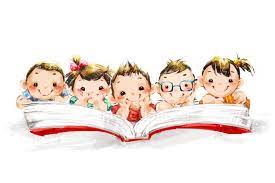 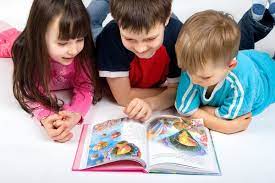 Дякую за увагу!
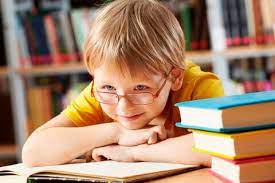 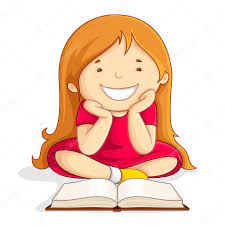